EXCEL 學生帳號(事前整理)>請自己準備
分享螢幕畫面(web teams)
Windows
 截圖操作
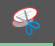 蘋果ipad
截圖
【文山首頁】防疫停課網址
連結
因材網查看任務
設定teams個人狀態訊息
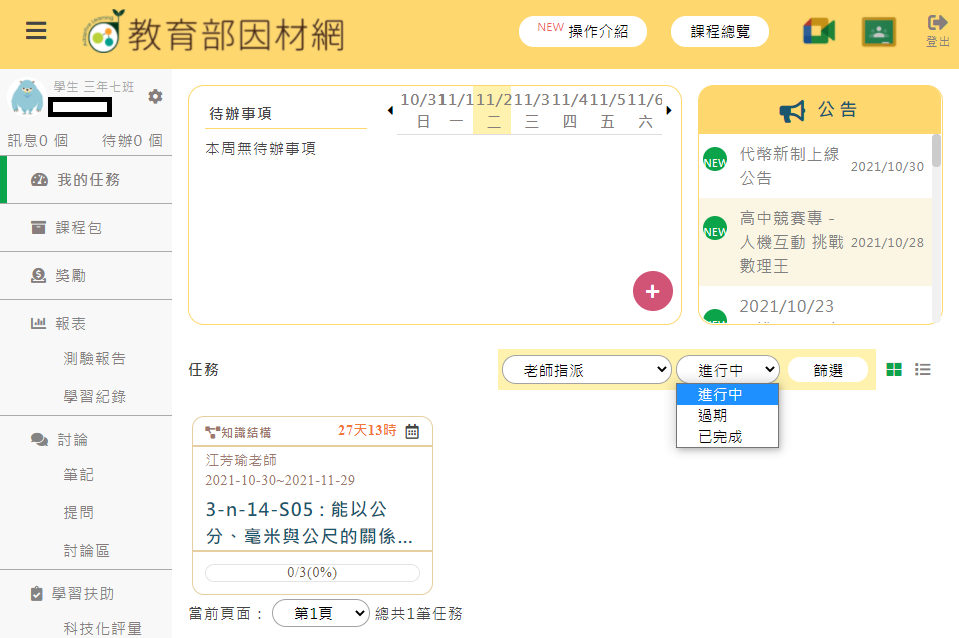 1
2
如何確定自己有完成任務
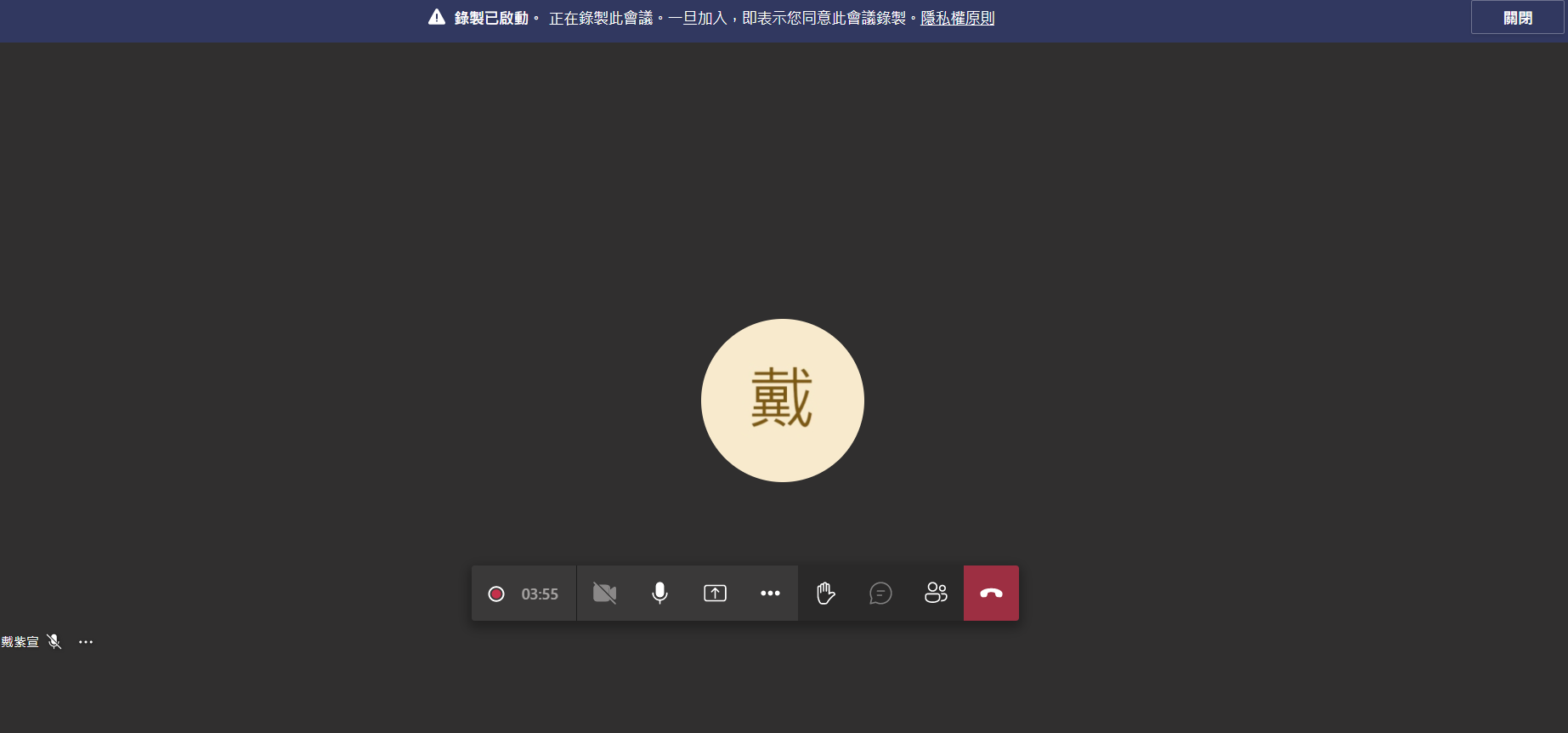 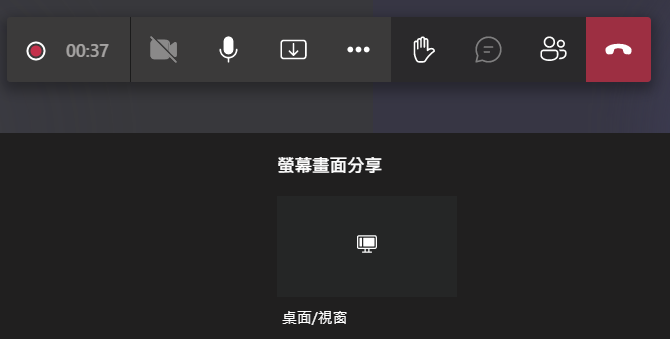 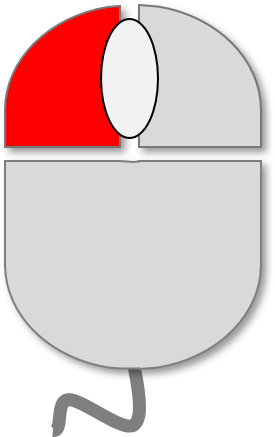 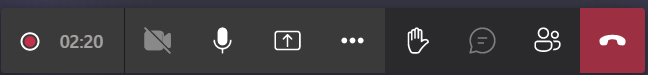 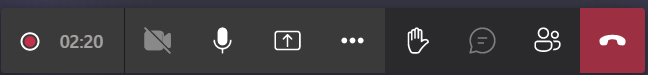 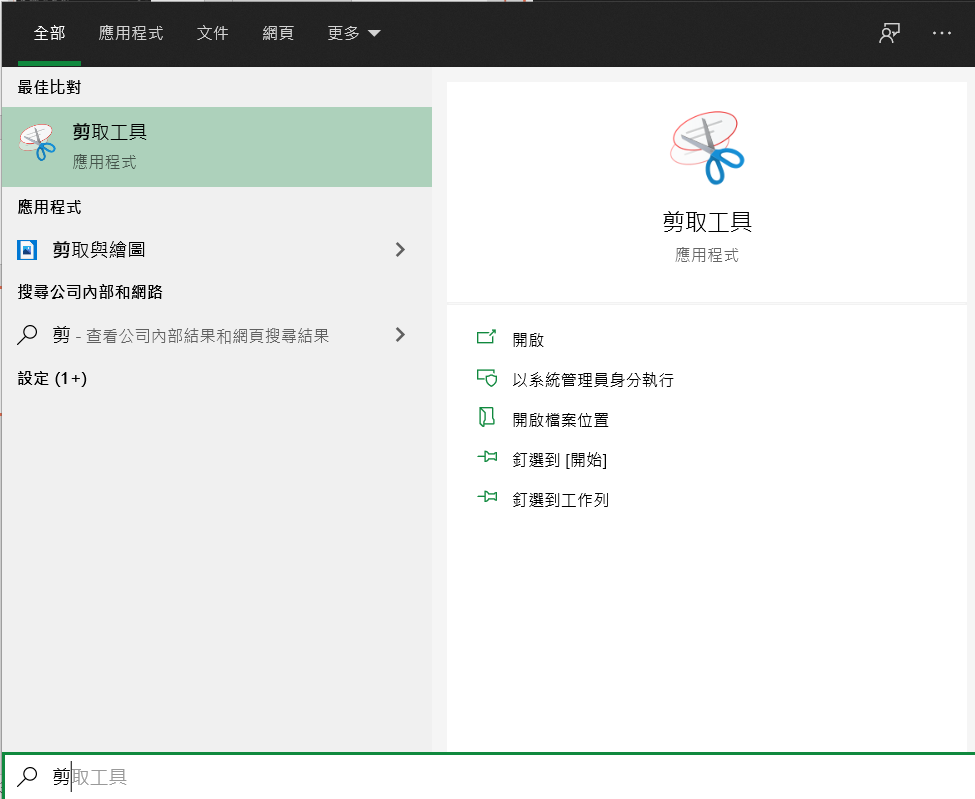 3
4
放大鏡另一個樣子
2
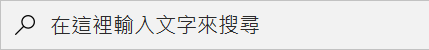 |剪
1
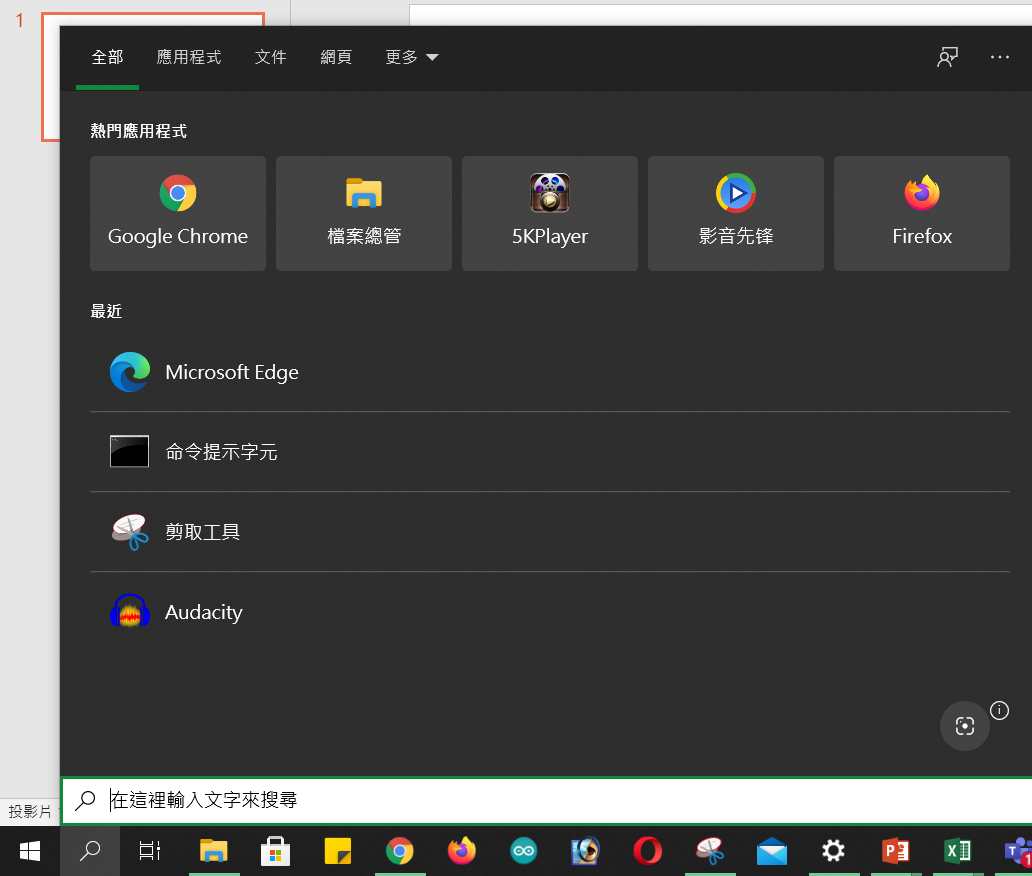 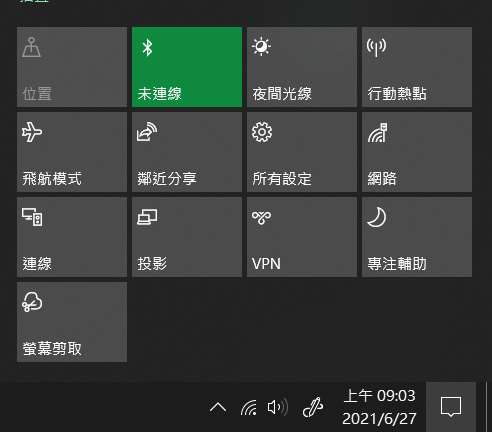 空白處Ctrl +V
4
滑鼠->拖出剪取範圍
3
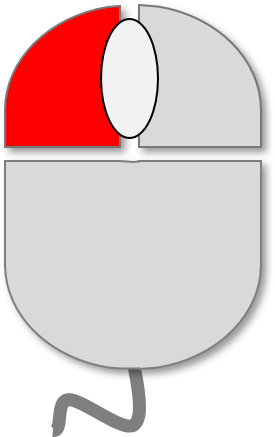 2
1
在哪裡可以找到截屏
打開“照片”，然後前往“相簿”>“截屏”
同時壓電源及主屏幕
同時壓電源及音量向上
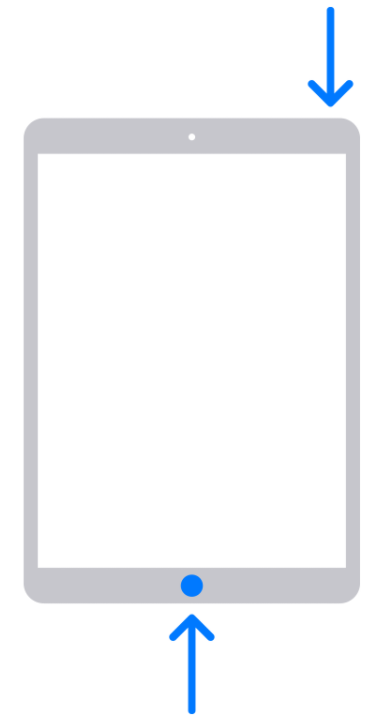 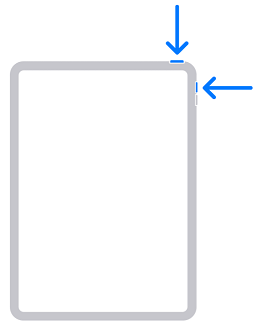 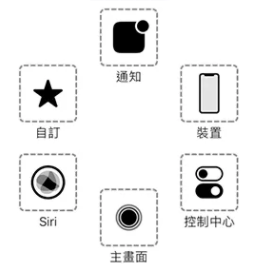 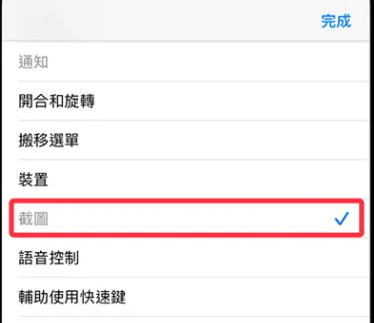 設定完成後，點一下小白點就會打開選單，此時這邊就會出現「截圖」的選項